ГБОУ СОШ №1 «ОЦ» ж.д. ст. Шентала
ЕСЛИ ТЫ ЗАДУМАЛСЯ О СВОЕЙ БУДУЩЕЙ КАРЬЕРЕ
( для обучающихся 10-11 классов)
автор: Арапова Елена Михайловна
учитель английского языка


2014г.
ЕСЛИ ТАК СЛУЧИЛОСЬ,  ЧТО АНГЛИЙСКИЙ ЯЗЫК ОКАЗАЛСЯ В ЧИСЛЕ В ТВОИХ  ЛЮБИМЫХ ПРЕДМЕТОВ, И ТЫ ВСЕ ЧАЩЕ ДУМАЕШЬ О ТОМ, ЧТО ХОЧЕШЬ СВЯЗАТЬ СВОЮ ЖИЗНЬ ИМЕННО С ЭТИМ ПРЕКРАСНЫМ ЯЗЫКОМ, НО НЕ ЗНАЕШЬ КАК ЭТО СДЕЛАТЬ, ЭТА ПРЕЗЕНТАЦИЯ ПРЕДНАЗНАЧЕНА ДЛЯ ТЕБЯ!
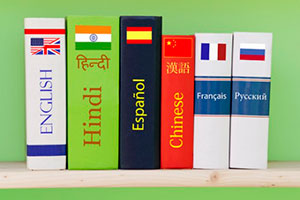 По подсчетам американских ученых, правильный выбор профессии в 2-2,5 раза уменьшает текучесть кадров, на 10-15% увеличивает производительность труда и в 1,5-2 раза уменьшает стоимость обучения
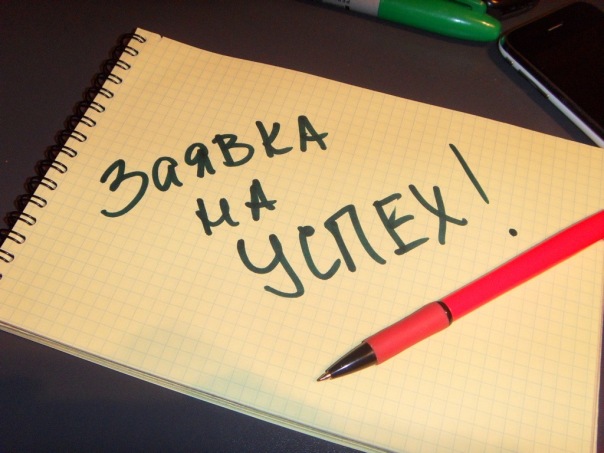 ПСИХОЛОГИЯ ПОМОЖЕТ ТЕБЕ
Если тебе трудно определить 
будущее поле твоей 
профессиональной
 деятельности, то 
в этом тебе
может помочь
классификация
 Дж.Голланда,
 определившего 6 типов
 профессинальной 
личности
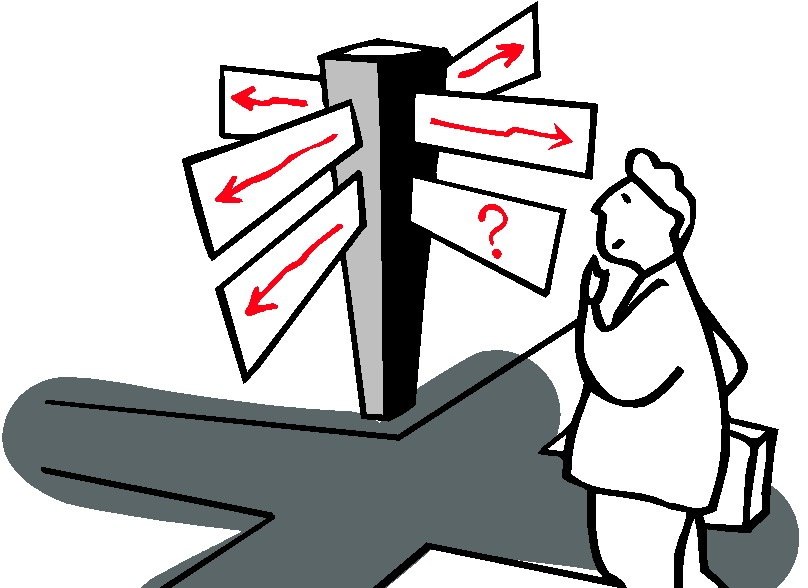 ДЖОН ГОЛЛАНД
Джон Голланд исследовал множество фирм в США и Центральной Европе и на основе полученных данных разработал теорию выбора карьеры. По его мнению, выбор есть выражение личности, а не случайность. Он считает, что достижения и карьерные успехи зависят от соответствия между личностью и работой. Джон Голланд предложил классификацию типов личности, 
которая графически может быть представлена в виде шестиугольника, получившего название«шестиугольник Голланда».
« ШЕСТИУГОЛЬНИК ГОЛЛАНДА»
ОФИСНЫЙ
РЕАЛИСТИЧЕСКИЙ
СОЦИАЛЬНЫЙ
ПРЕДПРИНИМАТЕЛЬСКИЙ
АРТИСТИЧЕСКИЙ
ИНТЕЛ-ЛЕКТУАЛЬНЫЙ
РЕАЛИСТИЧНЫЙ ТИП
Предпочитает работу, дающую осязаемые результаты
Профессии: механик, инженер, электрик, агроном, садовник, шофер, автослесарь, деревообработчик, строитель, повар, швея, токарь, бурильщик скважин, спортсмен
ИНТЕЛЛЕКТУАЛЬНЫЙ ТИП
Предпочитает интеллектуальную работу
Профессии: генетик, астролог, географ, историк, ботаник, астроном, физик, математик, ученый
СОЦИАЛЬНЫЙ ТИП
Предпочитает профессии, требующие общения с другими людьми
Профессии: врач, журналист, учитель, воспитатель, психолог, парикмахер, официант, тренер по спорту, адвокат, юрист-консультант, экскурсовод,    библиотекарь
ОФИСНЫЙ  ТИП
Предпочитает работу, связанную с различными документами
Профессии: экономист, менеджер, бухгалтер, секретарь, делопроизводитель, переводчик, нотариус, архивист, кассир, чертежник, штурман
ПРЕДПРИНИМАТЕЛЬСКИЙ ТИП
Любит руководить другими людьми

Профессии: предприниматель, бизнесмен, руководитель, заведующий, директор, телерепортер, товаровед, артист, журналист, дипломат, политик, спортсмен, режиссер
АРТИСТИЧЕСКИЙ ТИП
Люди творческих профессий
   Профессии: артист, художник, модельер, скульптор, музыкант, писатель, фотограф, режиссер, сценарист, хореограф, танцор, дизайнер
ТЕСТ ДЖ.ГОЛЛАНДА (ДЖ.ХОЛЛАНДА) НА ОПРЕДЕЛЕНИЕ ПРОФЕССИОНАЛЬНОГО ТИПА ЛИЧНОСТИ
можно найти на следующих сайтах:
http://www.gurutestov.ru/ ( модификация Г.В.Резяпкиной и традиционная методика Дж.Голланда ); 
http://testoteka.narod.ru/;
http://forpsy.ru/
[Speaker Notes: http://testoteka.narod.ru/]
ЕСЛИ ТЕСТ ОПРЕДЕЛИЛ ТВОЙ ТИП КАК «СОЦИАЛЬНЫЙ»
В таком случае ты можешь рассмотреть такие профессии как « гид-переводчик» и 
« учитель иностранного языка».
Немного подробнее о них.
ГИД-ПЕРЕВОДЧИК
готовит переводы на язык основной клиентуры, документы и материалы, которые содержат в себе сведения об объектах экскурсий,
ведет работу по совершенствованию определений и понятий, унификации терминов по тематике переводов в туристской индустрии,
переводит рекламные материалы на иностранный язык,
получает от экскурсовода сведения об объектах экскурсий,
получать информацию о времени и месте прибытия туристов,
сопровождать экскурсии рассказами и пояснениями на языке основной клиентуры,
проводить инструктаж на языке основной клиентуры.
О государственной поддержке развития туризма в Самарской области (с изменениями на 12 мая 2015 года)
За счет средств областного бюджета
может учреждаться система стипендий и грантов для лиц, обучающихся в образовательных организациях в Самарской области по направлениям в сфере туризма в Самарской области;на конкурсной основе образовательным организациям в Самарской области могут выделяться средства для направления лиц, обучающихся в образовательных организациях в Самарской области, в зарубежные ознакомительные поездки с целью совершенствования профессиональных знаний и навыков;могут выделяться средства субъектам туристской индустрии, предоставляющим лицам, обучающимся в образовательных организациях в Самарской области, возможность прохождения производственной практики;могут выделяться средства для целевого обучения специалистов с высшим и средним профессиональным образованием в сфере
туризма.
Гид- переводчик должен знать:
иностранный язык ,
этикет и протокол,
основы психологии,
правила составления отчетов и оформления документов,
нынешнюю систему координации переводов,
теорию межличностного общения,
социальные и правовые основы туристской индустрии,
технику публичных выступлений,
основы трудового законодательства,
КАК СТАТЬ ГИДОМ-ПЕРЕВОДЧИКОМ
Чтобы стать гидом-переводчиком необходимо закончить специальные курсы и при этом обязательно в совершенстве знать хотя бы один иностранный язык. В некоторых турфирмах гидам требуется наличие высшего образования в области туризма и сервиса, но это, как правило, означает то, что помимо проведения экскурсий, гиду придется решать вопросы с размещением, транспортом и рядом других вопросов.
Где ты можешь получить высшее образование:
Санкт-Петербургский университет управления и экономики
Российская международная академия туризма
Сочинский государственный университет туризма и курортного дела
Иркутский институт международного туризма
Российский государственный
 гуманитарный университет
Личностные качества гида-переводчика:
артистизм;
ответственность;
пунктуальность;
уравновешенность;
хорошая память;
эрудированность;
доброжелательность;
тактичность;
терпеливость;
находчивость;
внятная и грамотная речь
ОБЯЗАННОСТИ УЧИТЕЛЯ
объяснение нового материала доступными для определенного возраста средствами;
контроль за усвоением материала: опрос и оценка знаний учащихся;
проверка классных и домашних работ;
консультирование учеников и их родителей по
 подбору необходимых для обучения книг, пособий, рабочих тетрадей;
классное руководство;
проведение
 воспитательной работы с детьми;
помощь в раскрытии творческого потенциала,
 способностей и возможностей учащихся;
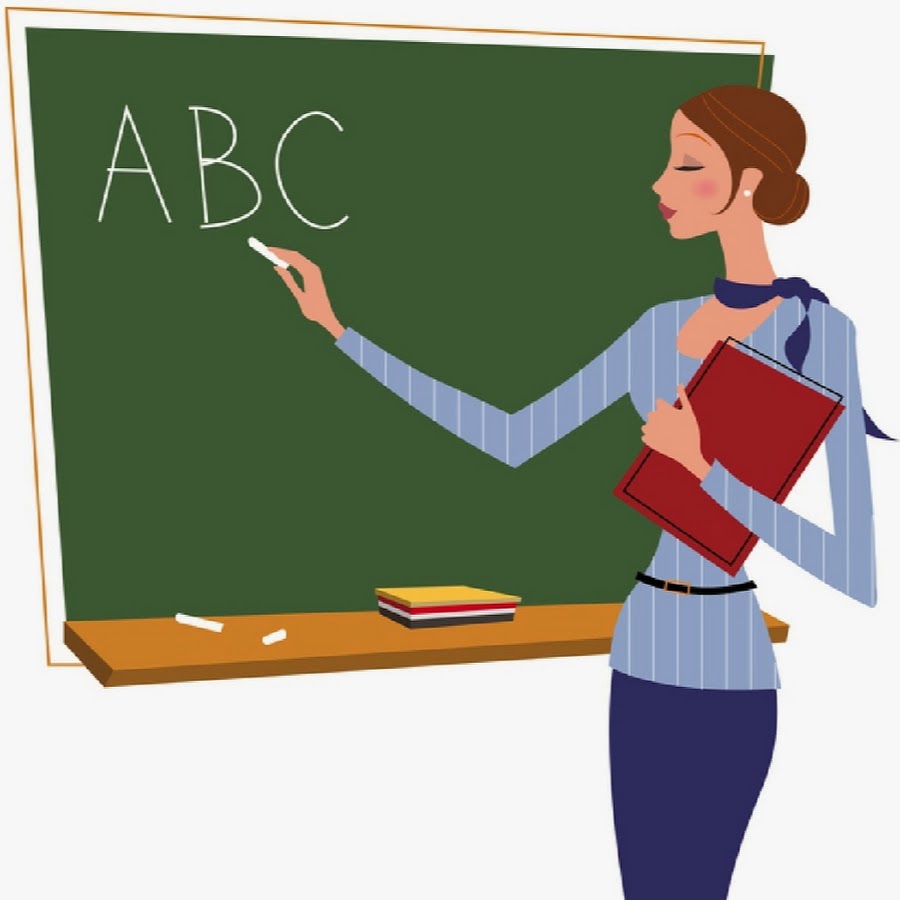 ОБЯЗАННОСТИ УЧИТЕЛЯ
выявление интересов и склонностей учеников для адекватного подбора программ и методов обучения;
изучение индивидуальных особенностей детей и оказание эффективного психолого-педагогического воздействия на них;
формирование личности ученика;
развитие у учеников стремления к освоению новых знаний;
организация внеклассных групповых мероприятий, ведение дискуссий, диспутов, собраний;
объяснение текущих социальных событий и явлений;
участие в разработке и внедрении образовательных, учебных программ;
составление тематических и урочных планов;
оформление документации (журналов, отчетов).
ЛИЧНОСТНЫЕ КАЧЕСТВА
склонность к работе с детьми;
высокая степень личной ответственности;
ораторские и организаторские способности;
высокий уровень коммуникативных способностей;
способность уделять внимание нескольким объектам одновременно;
психическая и эмоциональная уравновешенность;
интерес и уважение к другому человеку;
стремление к самопознанию, саморазвитию;
оригинальность, находчивость, разносторонность;
тактичность;
целеустремленность;
энтузиазм, артистизм;
требовательность к себе и другим
Где можно получить специальность учителя английского языка в Самаре
Среднее профессиональное образование:
Поволжский государственный колледж
на базе основного общего образования (9 классов) – 4 года 10 месяцев
на базе среднего общего образования (11 классов)- 2 года 10 месяцев
Высшее профессиональное образование:
Поволжская государственная социально-гуманитарная академия
Самарский государственный университет
Международный институт рынка
ЕСЛИ ТВОЙ ТИП ОПРЕДЕЛЕН КАК «ОФИСНЫЙ»
В таком случае ты можешь подумать о такой профессии как  
« технический  переводчик».
ТЕХНИЧЕСКИЙ ПЕРЕВОДЧИК
Деятельность переводчика представляет собой работу с применением знаний иностранного языка, методики научно-технического перевода, тематики и терминологии, грамматики и стилистики, навыков работы со словарями. 
Также специалист пользуется знанием основ экономики, организации труда и управления.
Основные навыки, которые требуются в работе технического переводчика:
Высшее лингвистическое образование или высшее техническое образование и безупречное знание иностранного языка;
Профильное образование в области специализации.
Основные  требования  к квалификацие технического переводчика:
Высшее лингвистическое образование или высшее техническое образование и безупречное знание иностранного языка;
Профильное образование в области специализации.
ГДЕ МОЖНО ПОЛУЧИТЬ ОБРАЗОВАНИЕ
Данная специальность требует квалификации  в одной из профессиональных сфер. Специальность технического переводчика требует наличия технического образования. 
 На базе многих технических вузов есть возможность получения дополнительного к высшему профессиональному образованию.
ЕСЛИ ТВОЙ ТИП РЕАЛИСТИЧЕСКИЙ, АРТИСТИЧЕСКИЙ ИЛИ ИНТЕЛЛЕКТУАЛЬНЫЙ
ЕСЛИ ТЫ УВЛЕЧЕН ИНОСТРАННЫМ ЯЗЫКОМ, НО ТЕСТИРОВАНИЕ НЕ ВЫЯВИЛО СКЛОННОСТИ К ПРОФЕССИЕ, КОТОРУЮ ТЫ БЫ ХОТЕЛ ПОЛУЧИТЬ, НЕ ОГОРЧАЙСЯ.
ТЫ МОЖЕШЬ ПОЛУЧИТЬ ПРОФЕССИОНАЛЬНУЮ КОНСУЛЬТАЦИЮ В Центре профессионального образования Самарской области
Использованные ресурсы
http://moeobrazovanie.ru/professions_perevodchik.html 
http://www.gurutestov.ru/ 
http://www.proforientator.ru/
http://www.profguide.ru/test/
http://www.ucheba.ru/prof
http://centerprof63.ru/